Цели нашей работы


Воспитание устойчивого негативного отношения людей к неправильному образу жизни

Пропаганда здорового образа жизни

Формирование у населения сознательного и ответственного отношения к вопросам личной безопасности

Расширение представлений о последствиях вредных привычек

 Воспитание культуры внешнего облика современного человека
2008-2009
учебный год
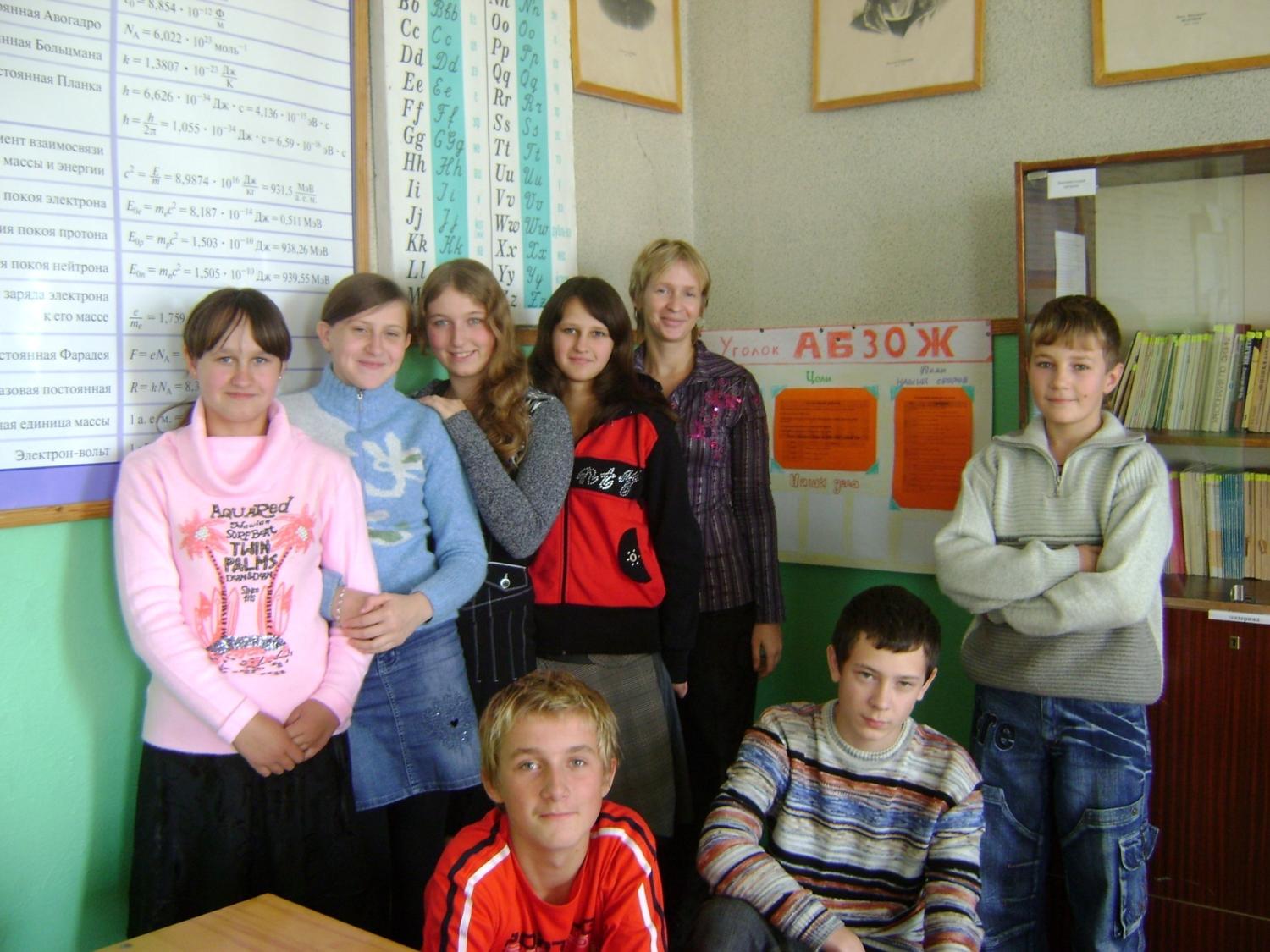 План проведения сборов на 2008-2009 учебный год
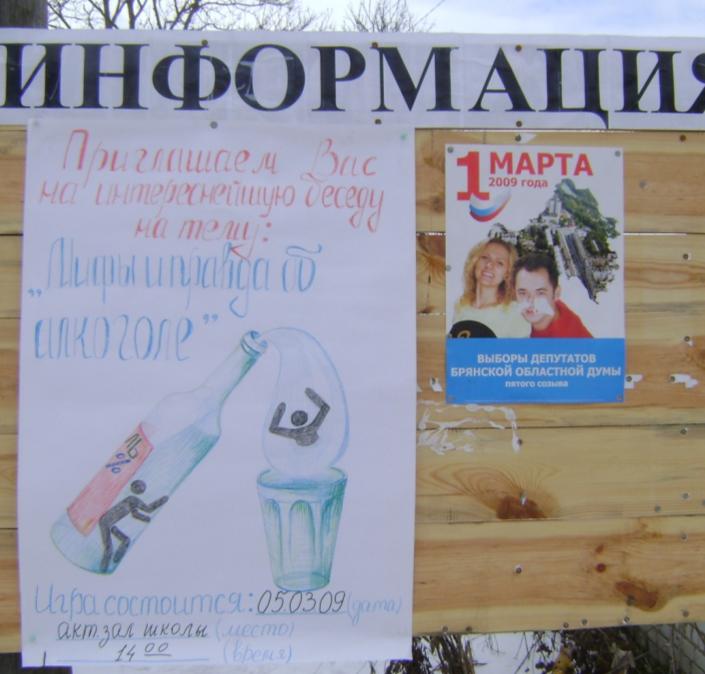 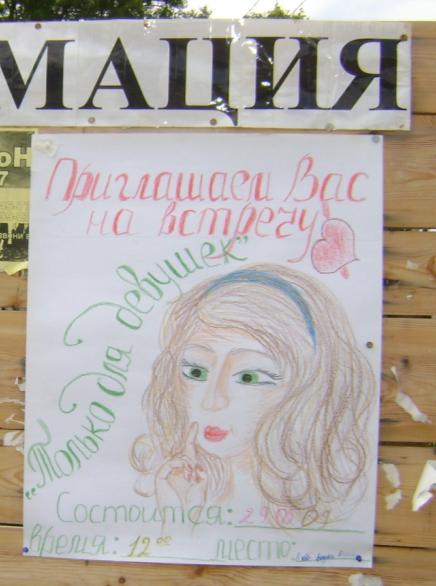 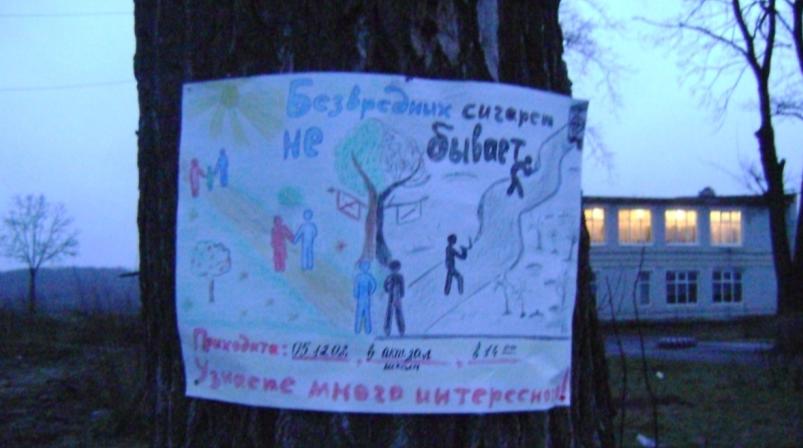 Текущая работа
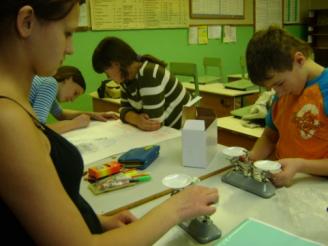 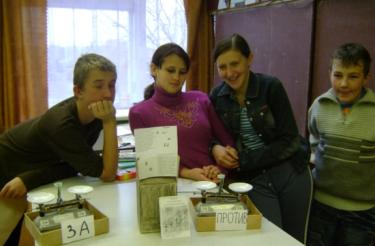 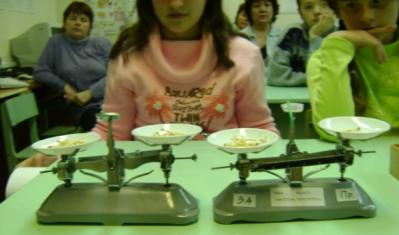 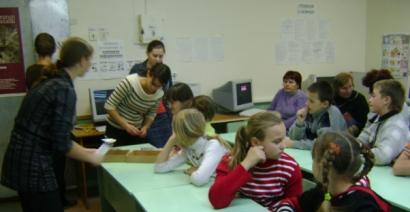 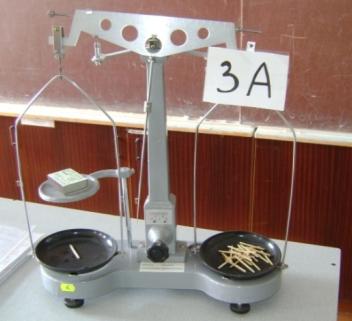 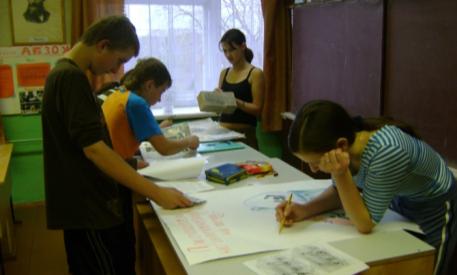 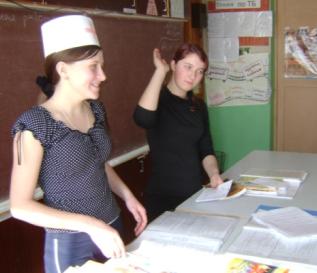 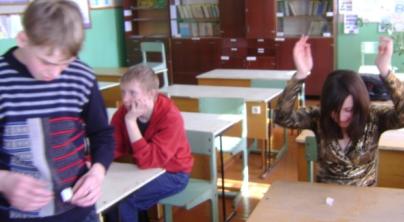 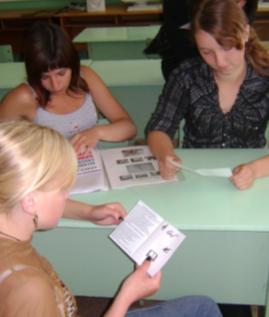 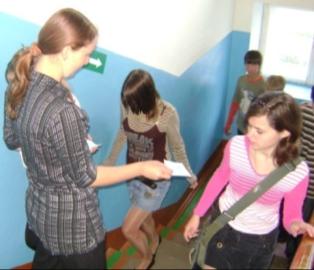 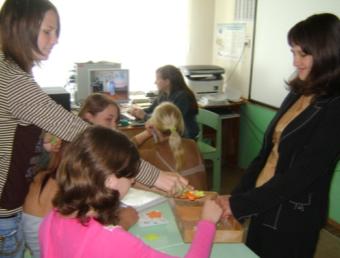 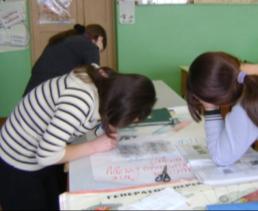 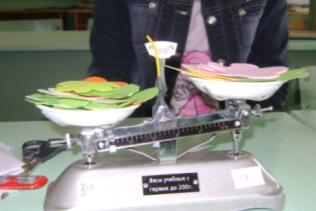 2009-2010
учебный год
План работы АБЗОЖ на 2009-2010 учебный год
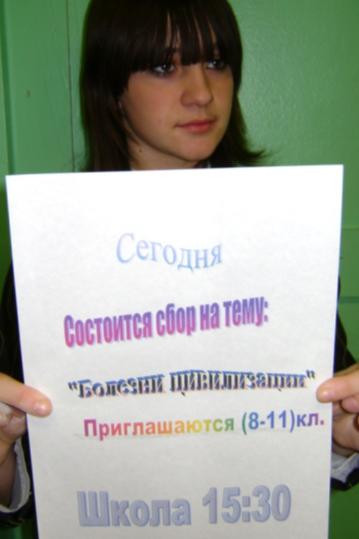 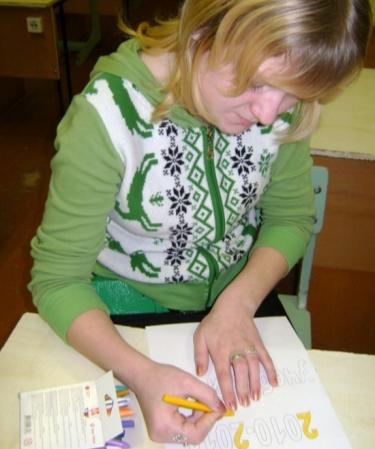 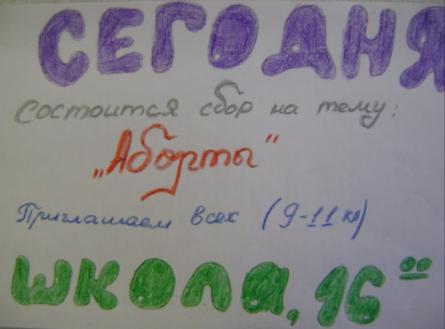 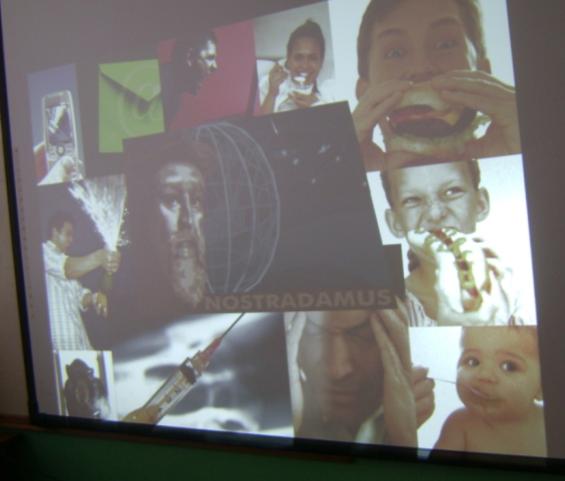 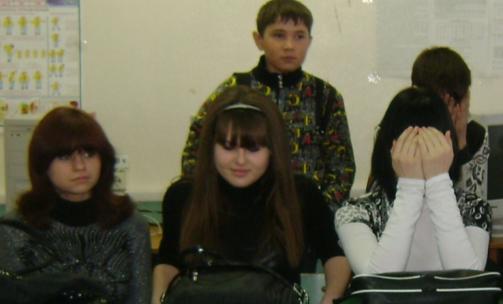 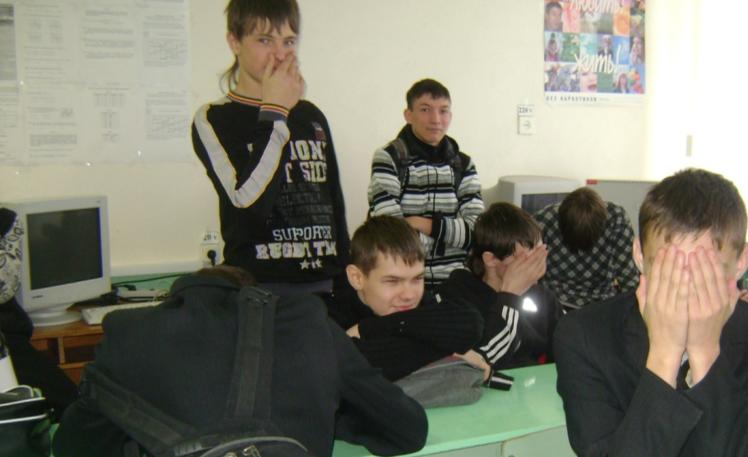 2010-2011
учебный год
План работы АБЗОЖ на 2010-2011 учебный год
(передача опыта 5 классу)
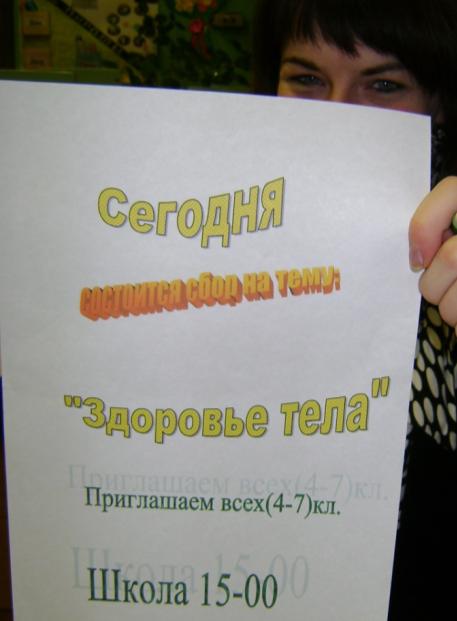 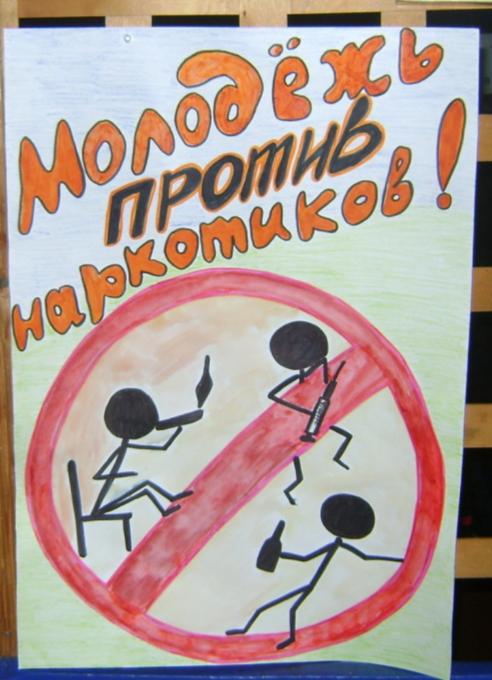 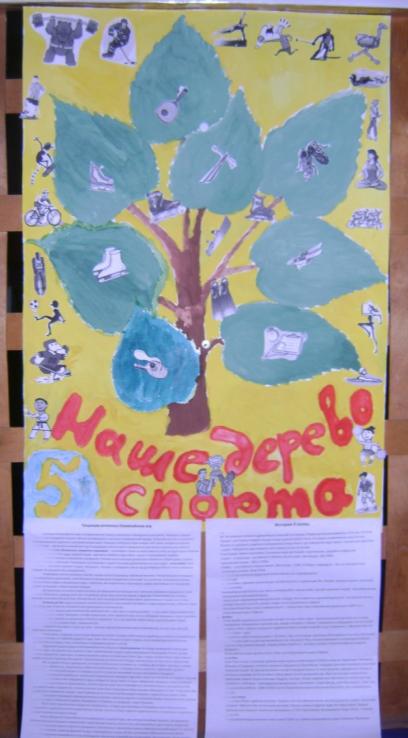 Текущая работа
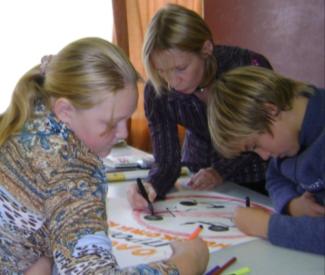 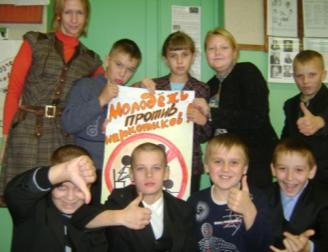 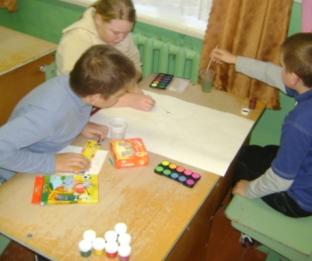 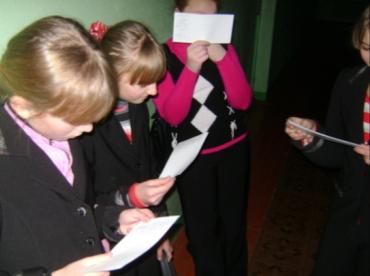 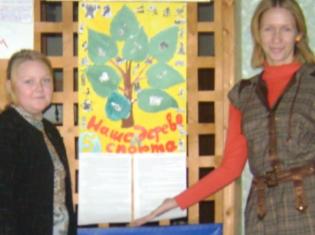 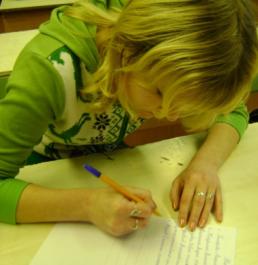 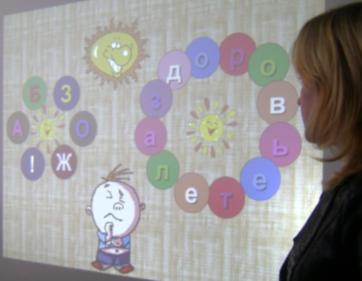 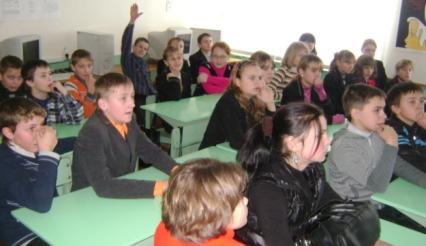 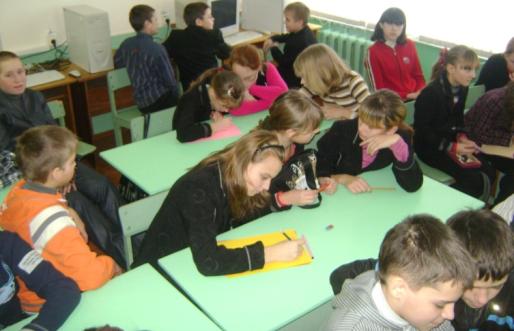 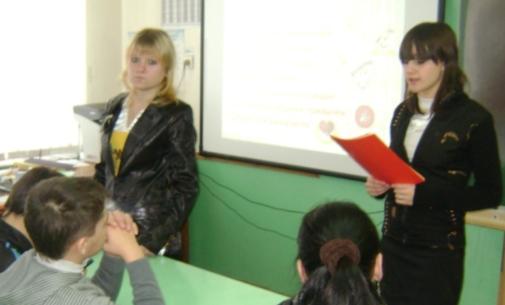 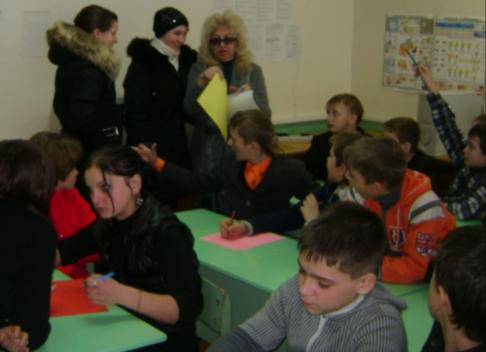 Наши видеоролики
Мифы и правда об алкоголе (2008 год)



Молодёжь(спорт) против наркотиков (2010 год)